Шоляк С.В.
Возможности проектной деятельности в осуществлении задач программы нАСТаВНИЧЕСТВА «УЧЕНИК-УЧЕНИК» социально-культурной направленности
Социально-культурная среда – конкретное непосредственно данное каждому человеку социальное пространство, посредством которого он активно включается в культурные связи общества. 


Социально-культурная деятельность - является одной из областей современного педагогического и культурологического знания. Объектом и предметом социально-культурной деятельности является социально-педагогическая и социально-культурная среда обитания человека, возможные пути и формы активного взаимодействия этой среды на духовное развитие различных социальных, возрастных, профессиональных и этнических групп.
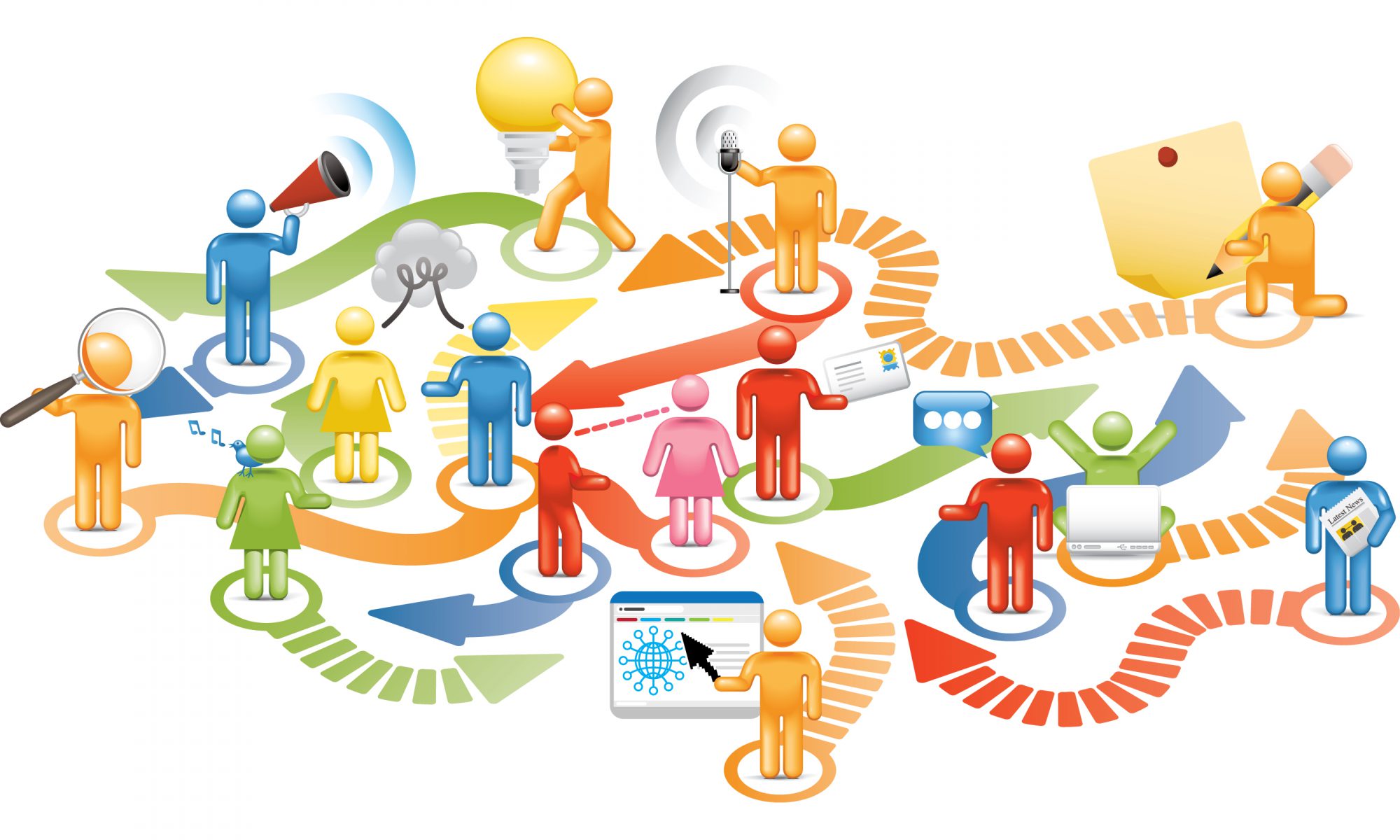 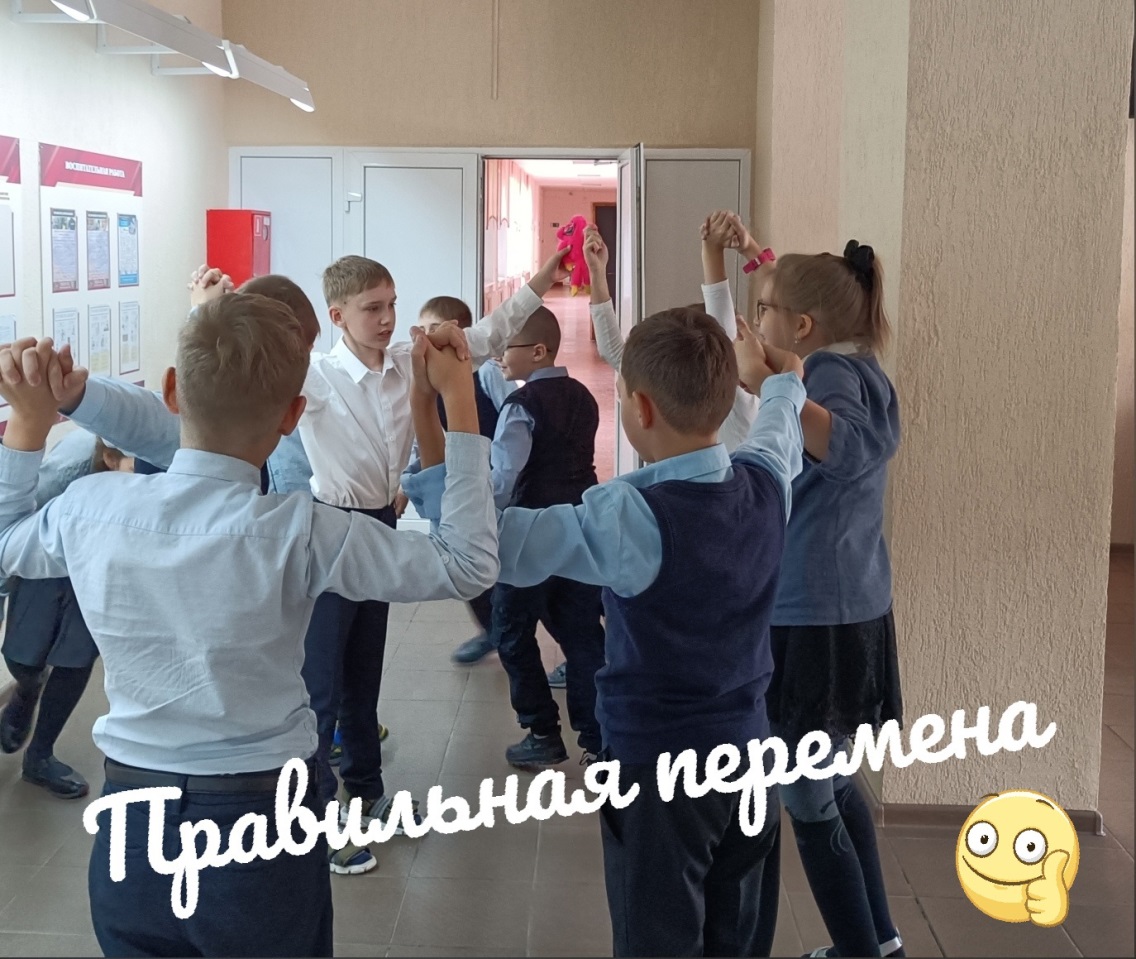 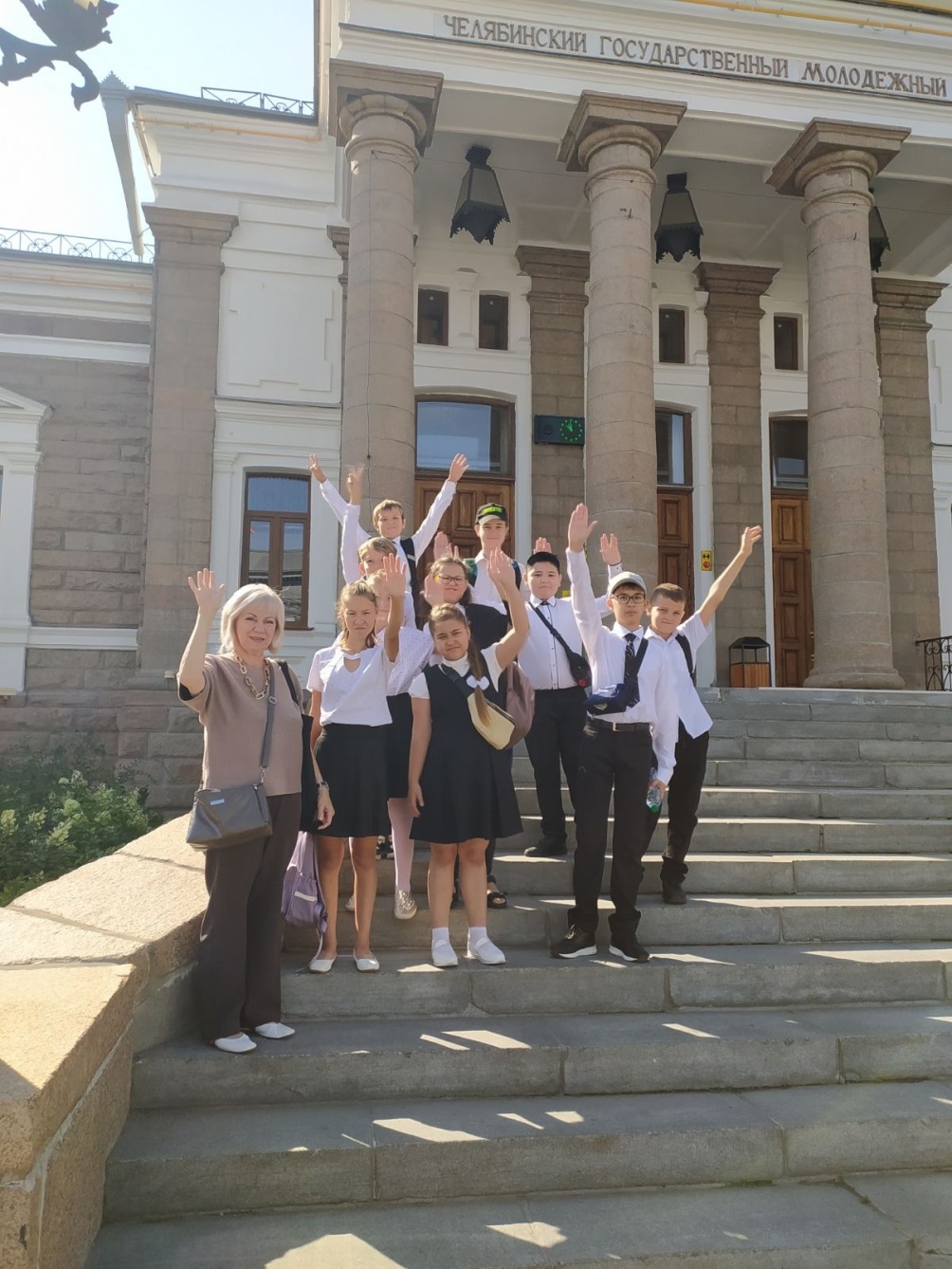 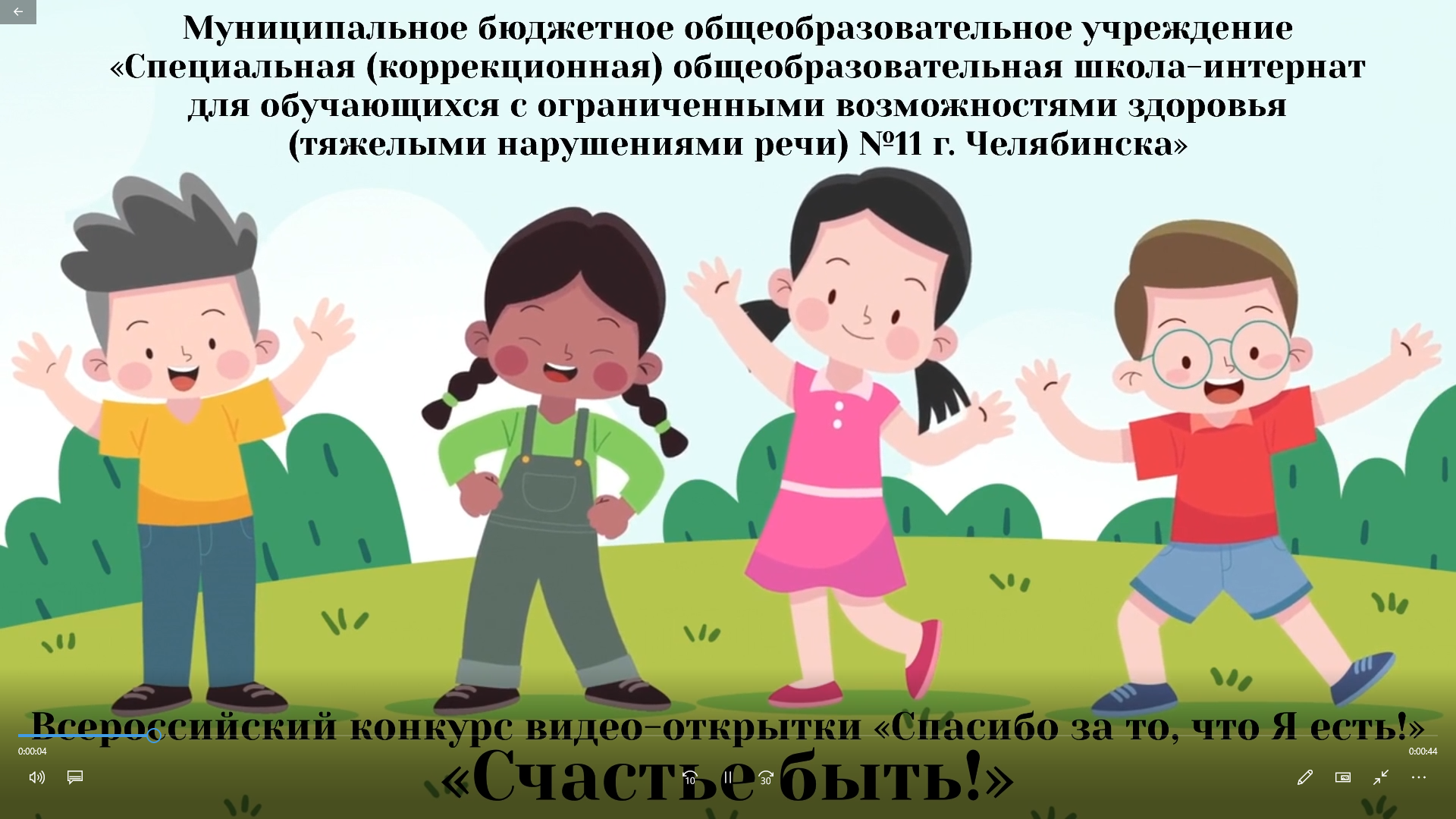 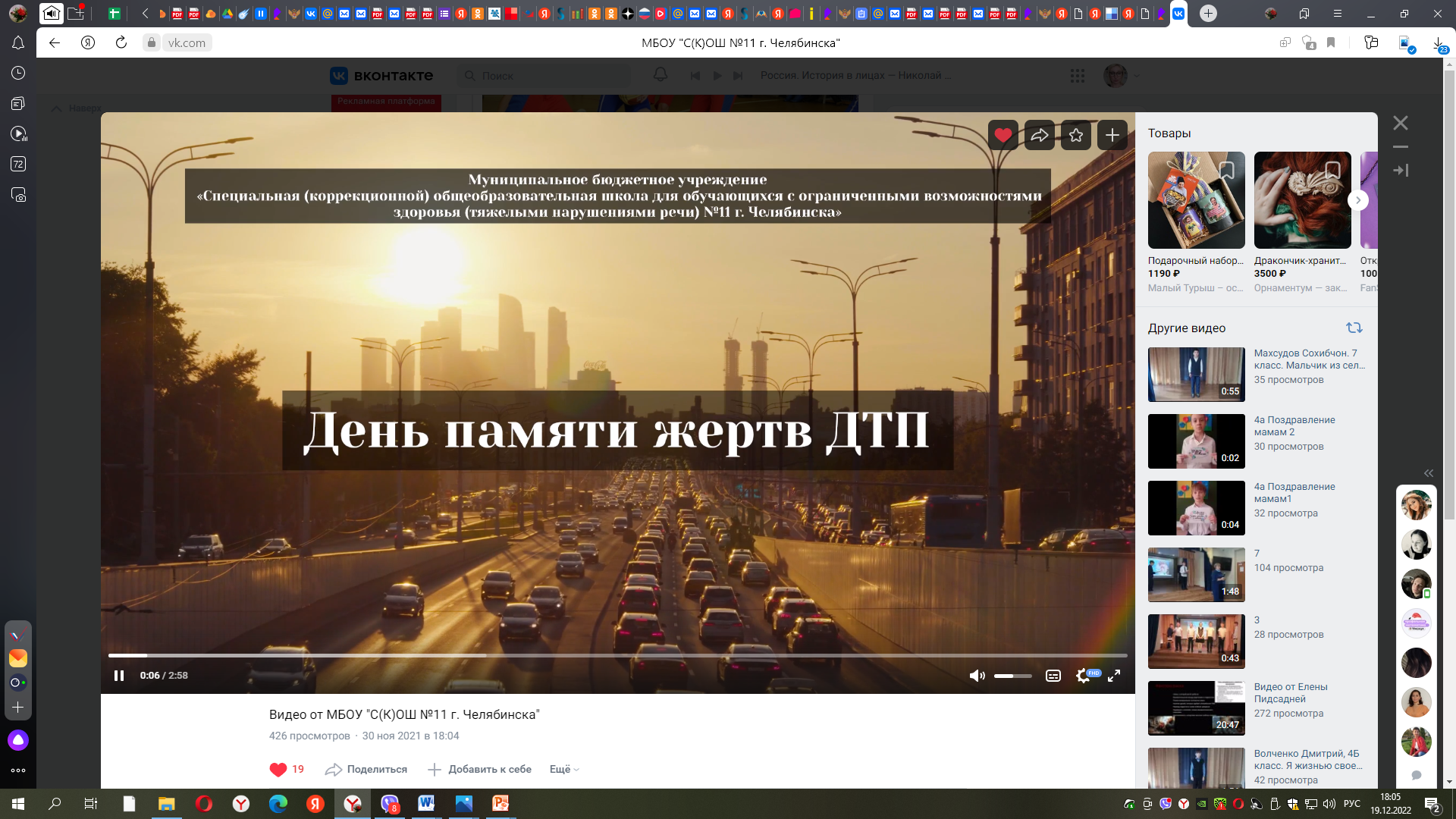 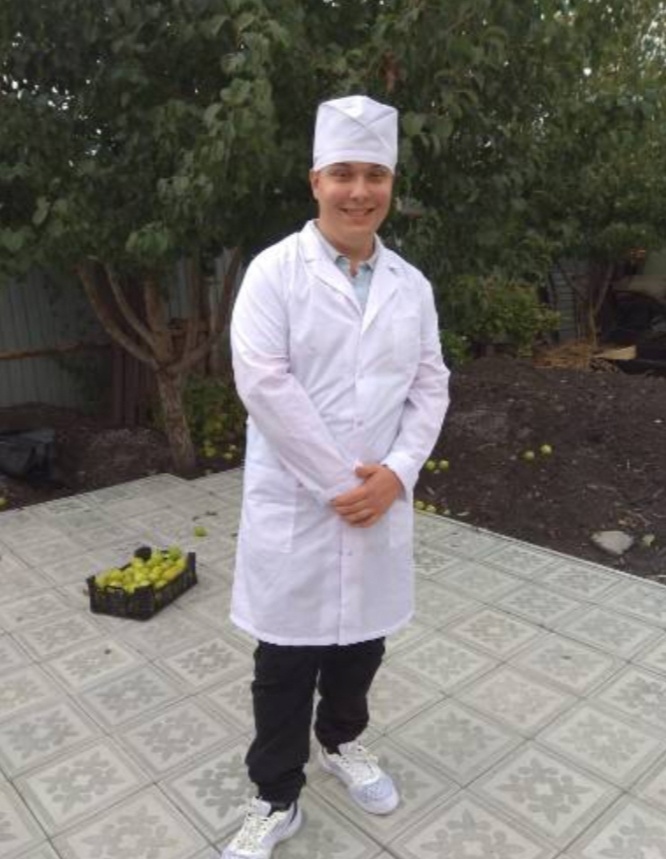 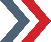 КОМАНДА РАЗРАБОТЧИКА 
ТЕХНОЛОГИИ ПРОЕКТА / ОПОРНОЙ ПЛОЩАДКИ
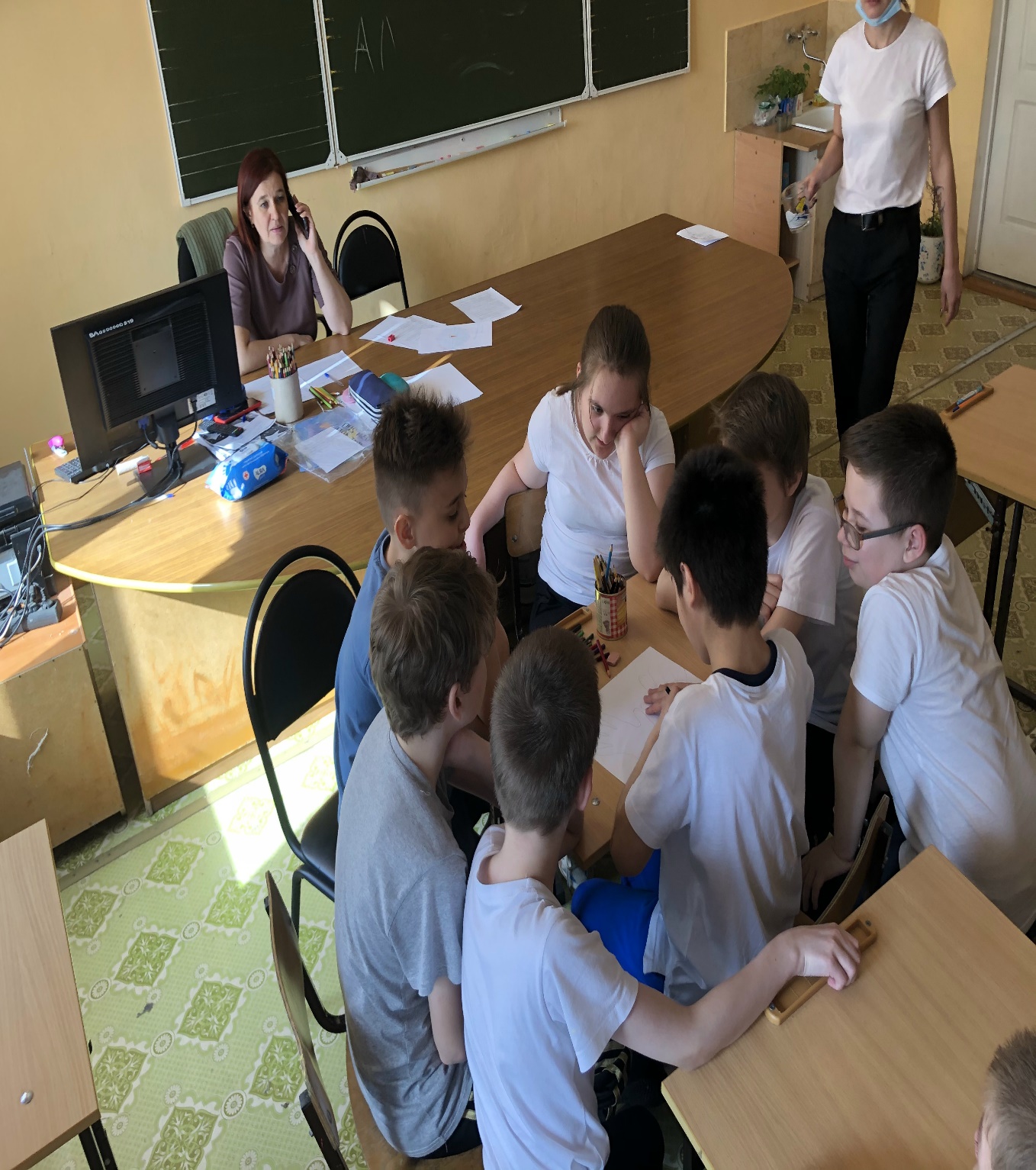